ERGASTIČNE TVARI
Vježba: Mikroskopiranje
DIO. ČITANJE S RAZUMIJEVANJEM

Pročitaj tekst, zabilježi ključne pojmove te pripremi mentalnu ili konceptualnu mapu u bilježnici prema tekstu:
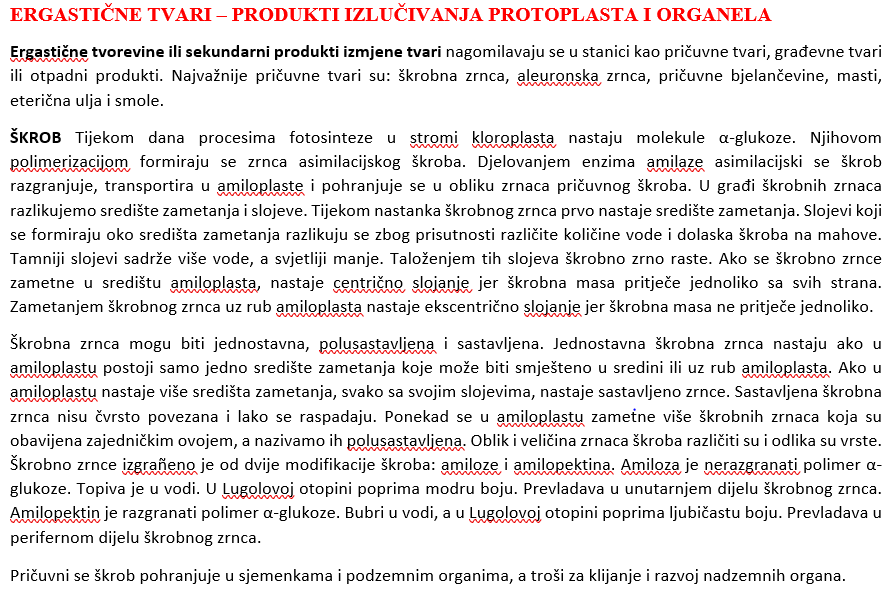 2. DIO. PRIPREMA MATERIJALA ZA MIKROSKOPIRANJE:
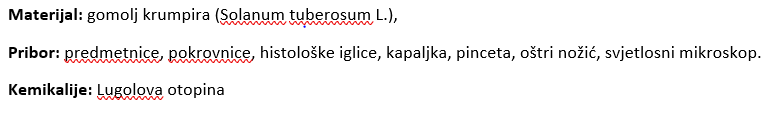 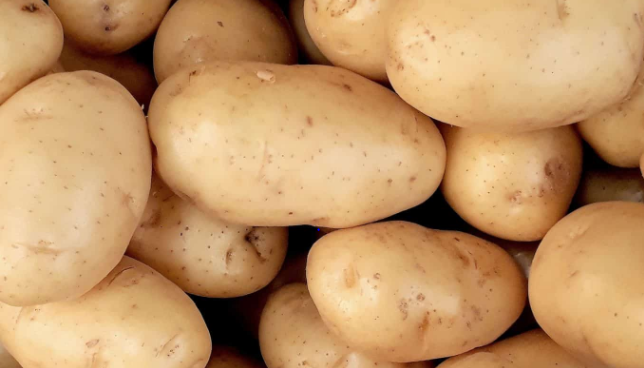 Slika 1. Krumpir 
(izvor:https://posadisam.com/vrt/povrce/krumpir)
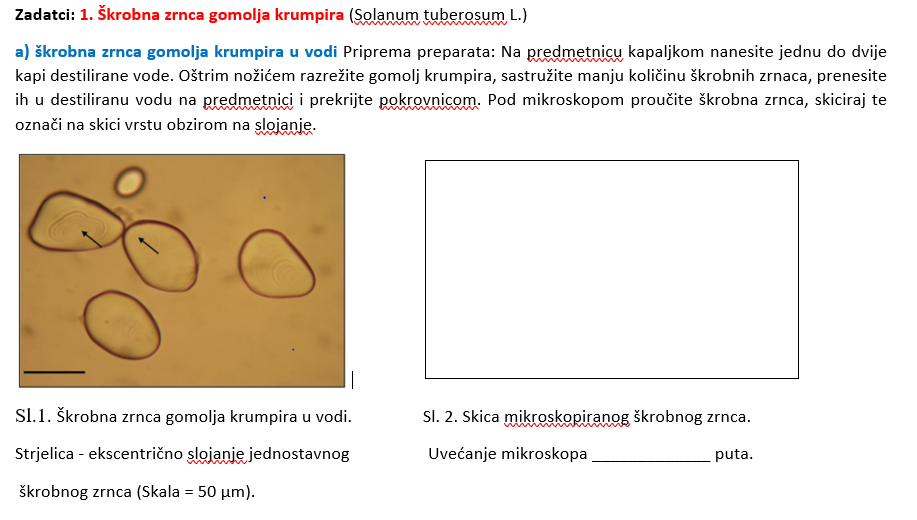 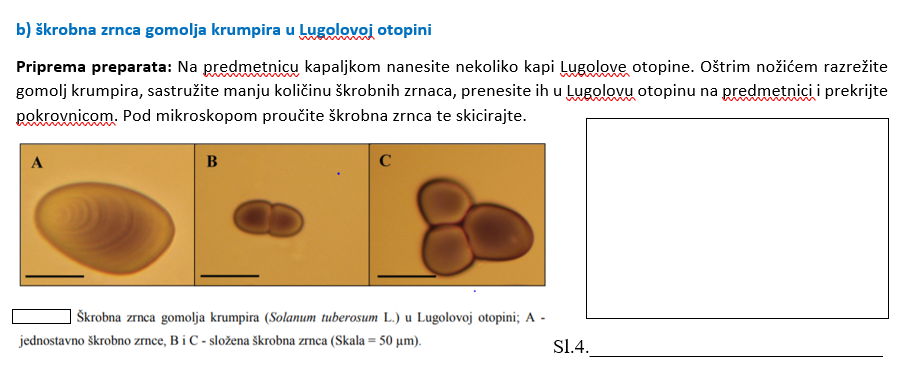 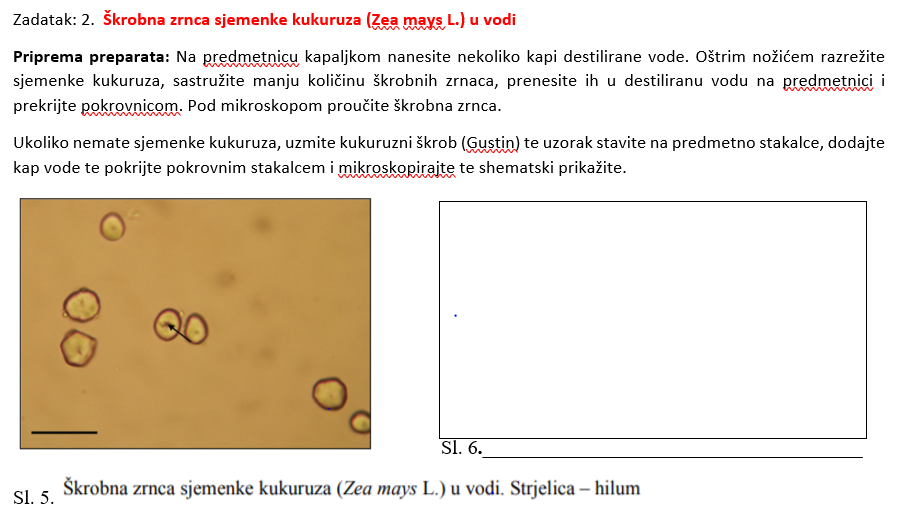 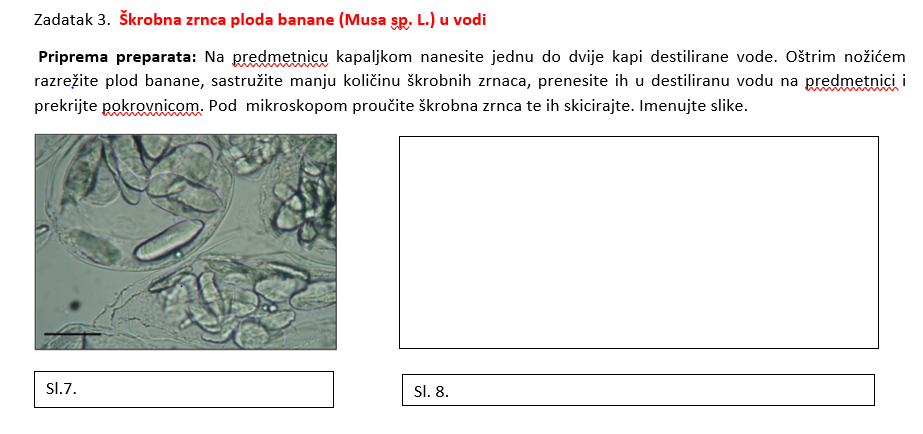 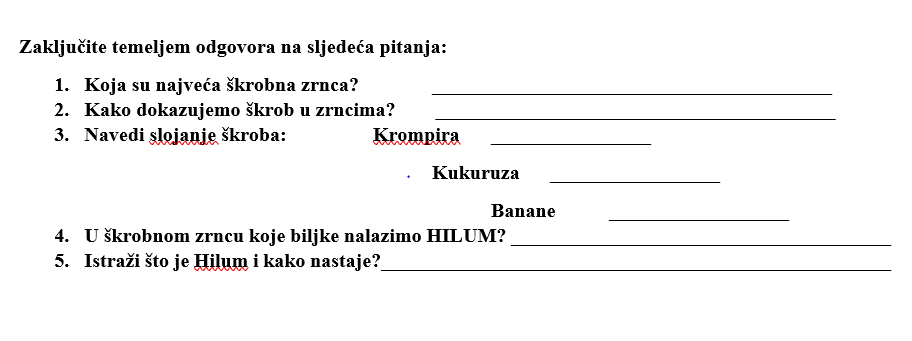 Prilagođeno prema izvoru: 
http://biologija.unios.hr/webbio/wp-content/uploads/2014/materijali/praktikum-iz-anatomije-biljaka.pdf
Pr. učeničkog rada:
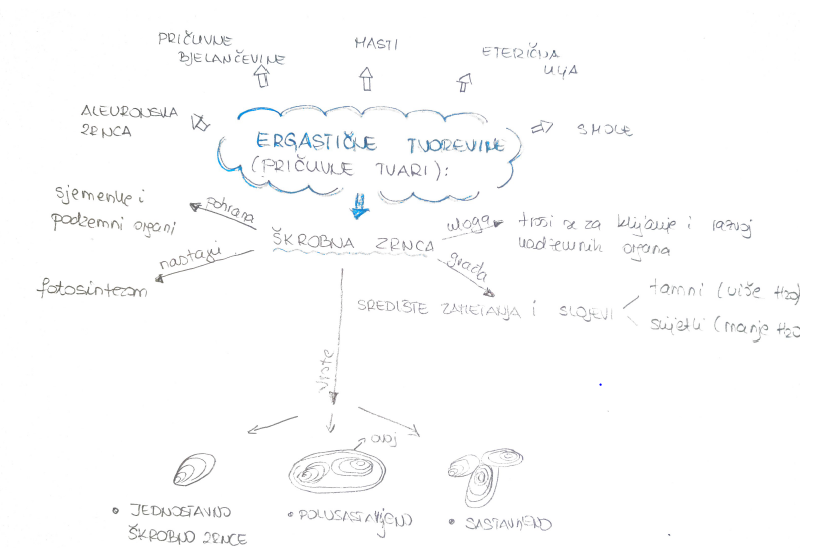 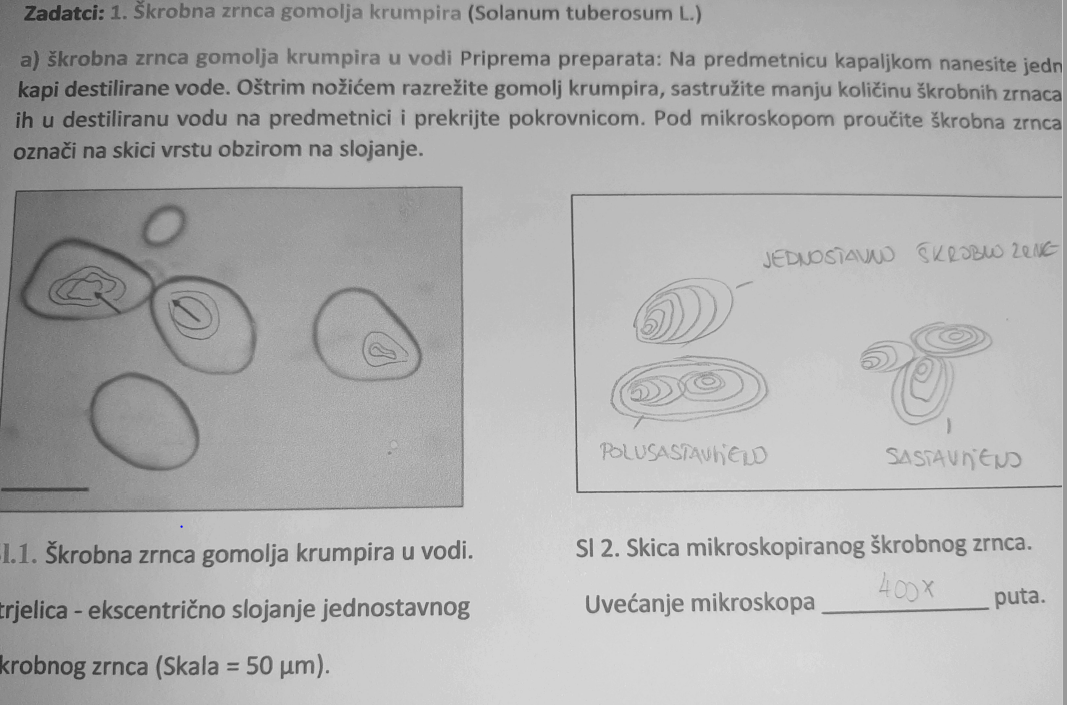 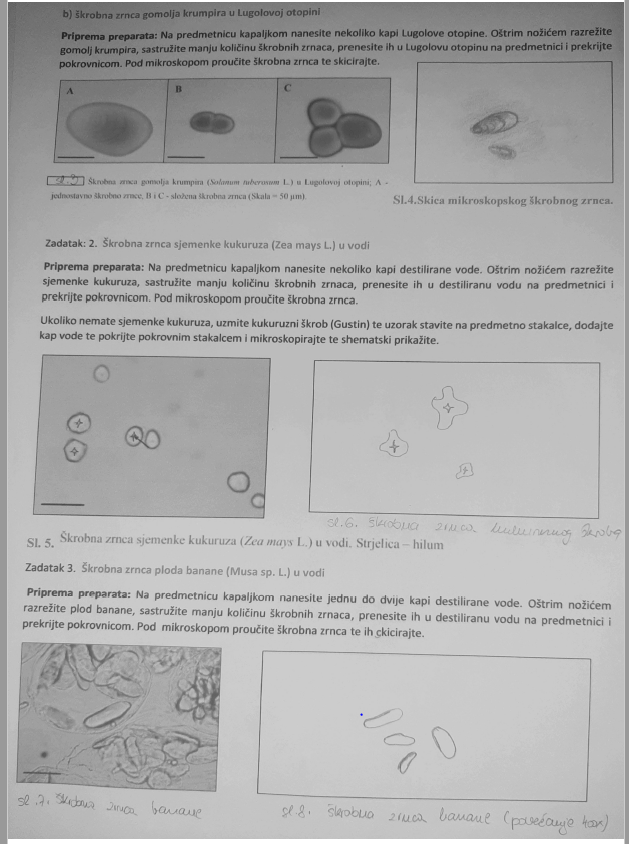 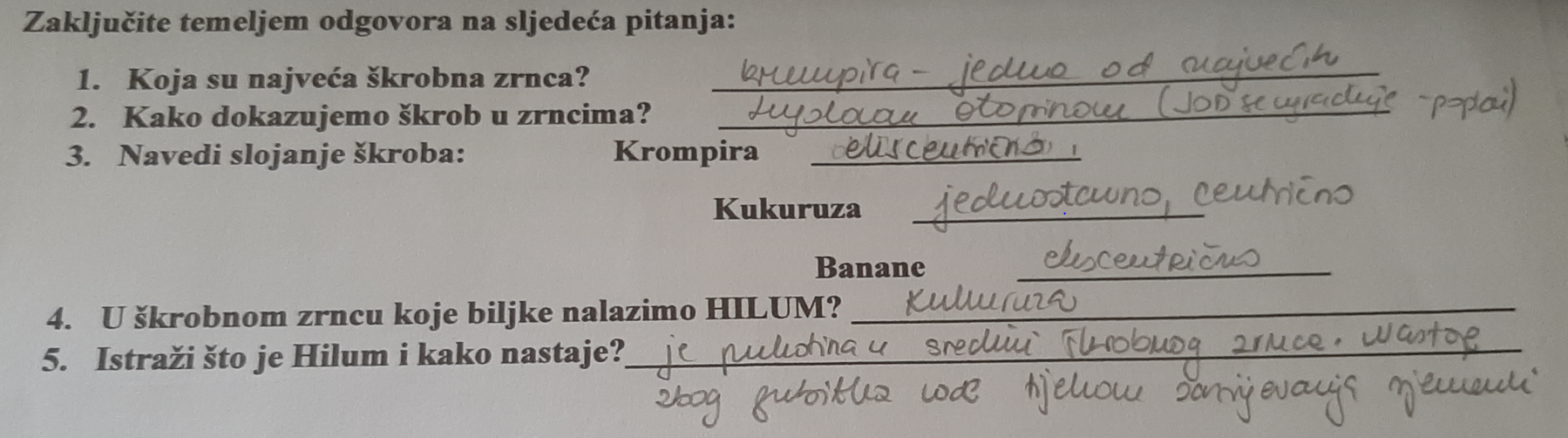